Unit 5
Lunchtime!
Semester (1)
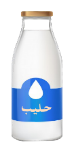 Family and Friends 2
 Grade 2
Lesson (2)
P. 38
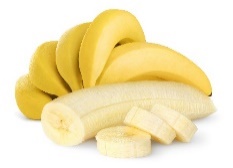 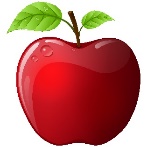 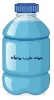 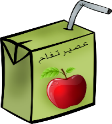 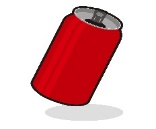 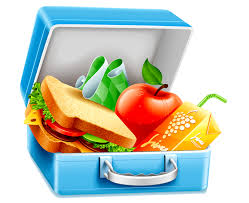 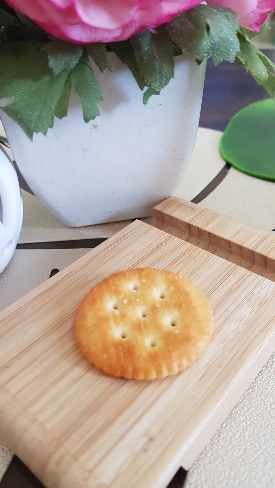 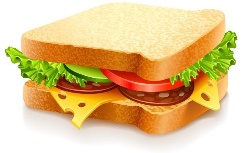 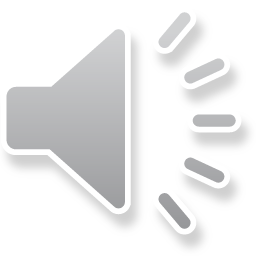 Grade (2)  unit (5)  lesson (2) Grammar
OBJECTIVES
By the end of the lesson, you will be able:
to recall some food items
to write sentences using I’ve got/ I haven’t got correctly
Grade (2)  unit (5)  lesson (2) Grammar
Look and say!
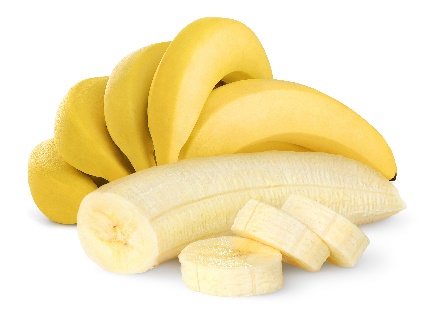 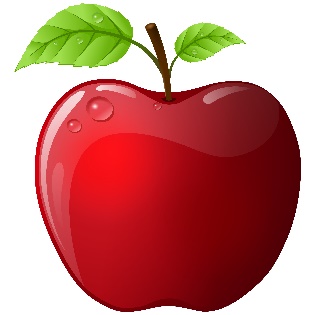 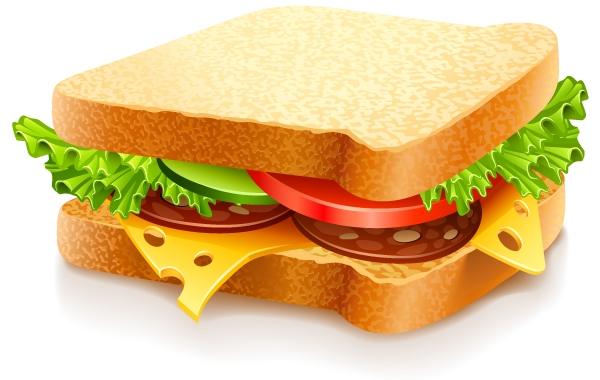 bananas
sandwich
drinks
apple
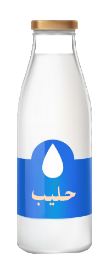 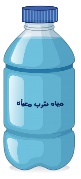 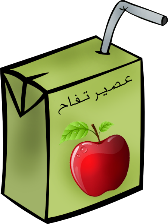 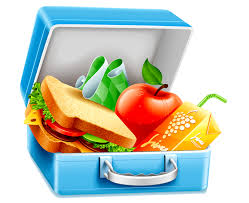 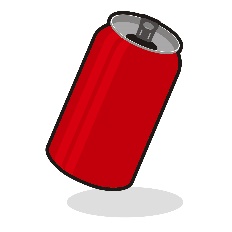 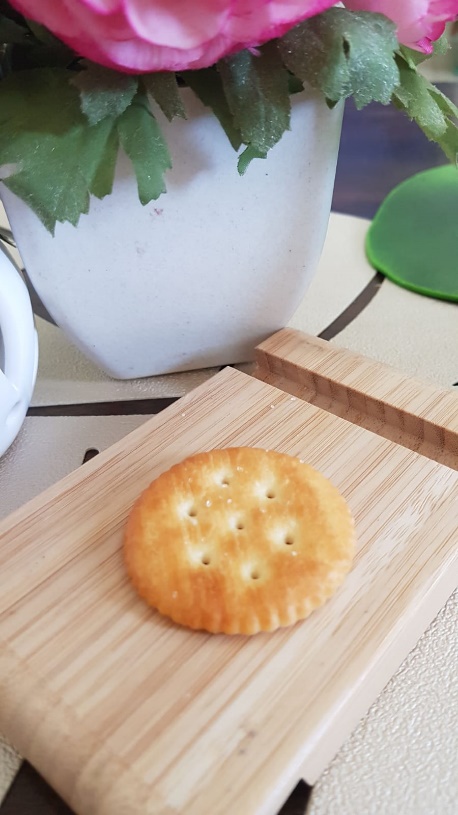 click and read
biscuit
Lunch box
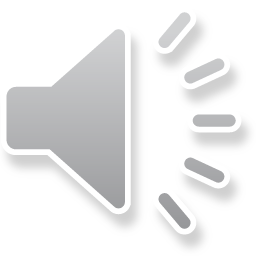 Grade (2)  unit (5)  lesson (2) Grammar
Let’s play
Save the flower
n
o
c
u
b
x
h
l
a
b
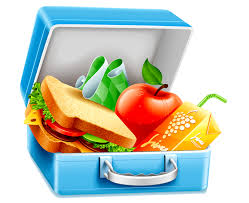 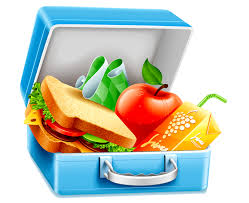 c
d
e
i
j
h
g
f
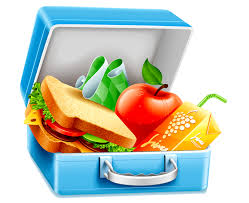 k
n
l
m
o
q
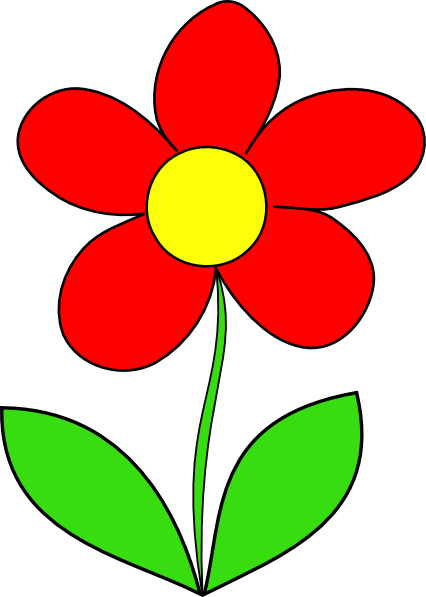 p
r
s
t
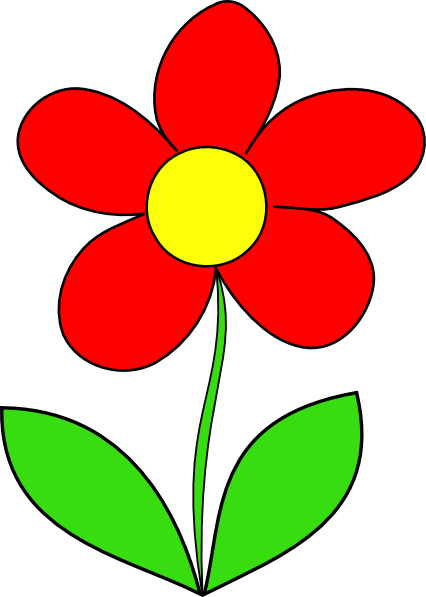 u
x
y
v
w
z
help
Next
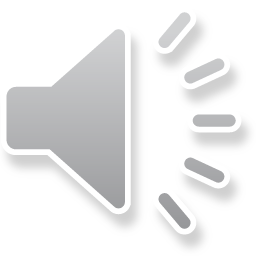 Grade (2)  unit (5)  lesson (2) Grammar
Save the flower
Let’s play
p
p
a
e
l
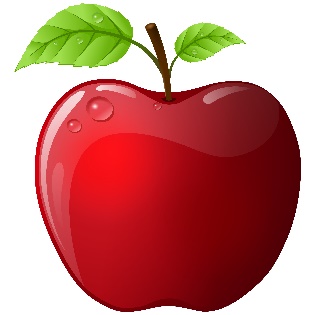 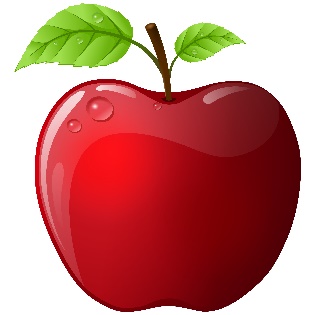 s
a
e
r
b
f
p
o
m
t
l
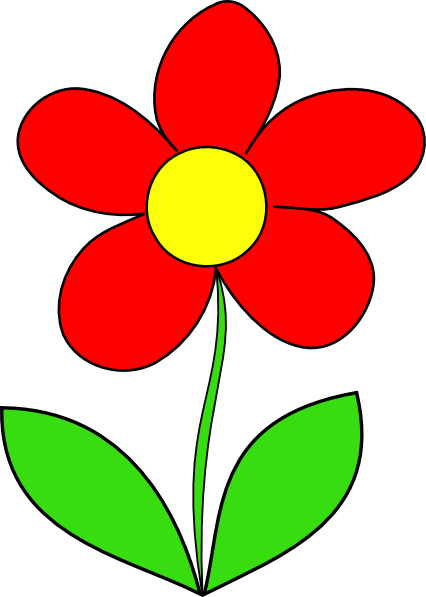 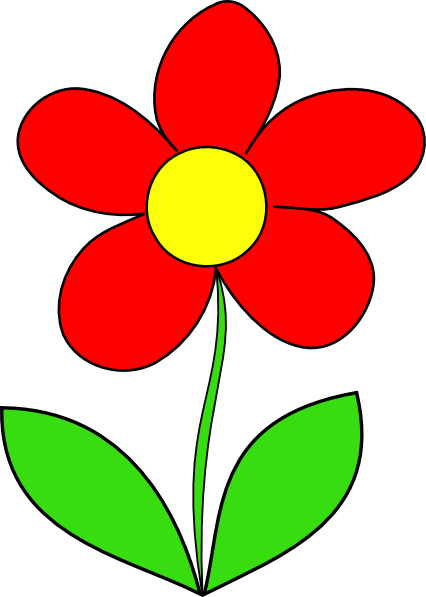 y
w
u
Next
help
Grade (2)  unit (5)  lesson (2) Grammar
Save the flower
Let’s play
s
c
u
b
t
i
i
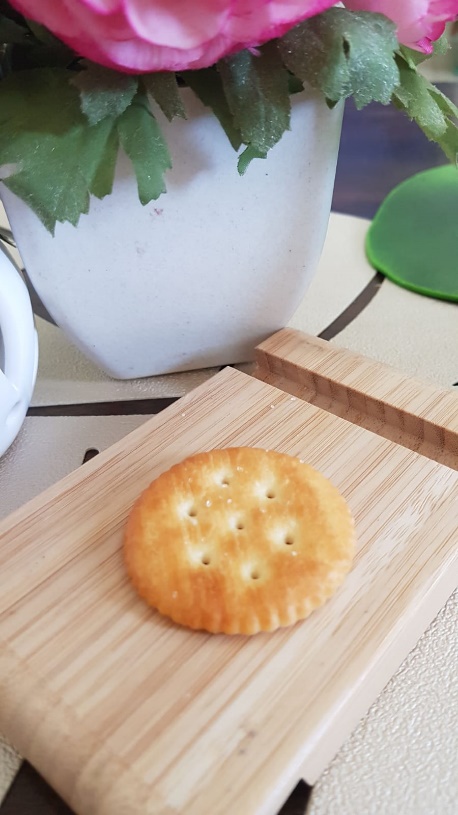 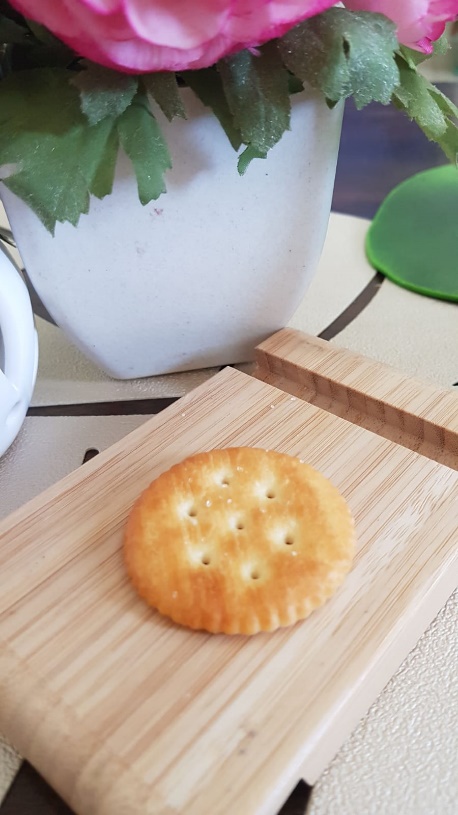 a
b
g
c
d
e
f
h
j
i
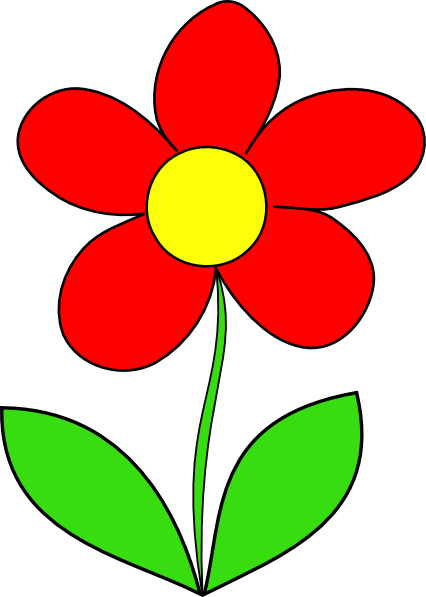 k
n
l
m
o
q
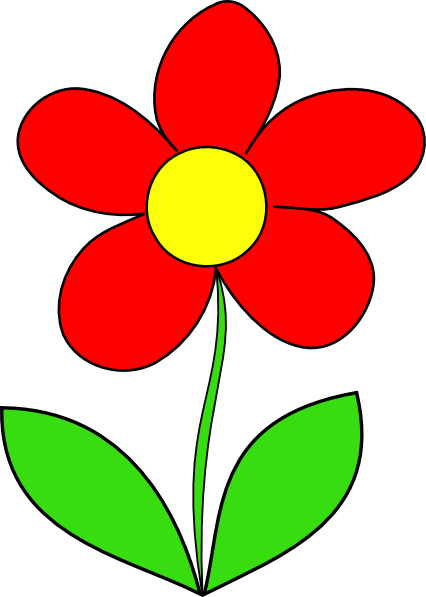 p
r
s
t
Next
u
x
y
v
w
z
help
Grade (2)  unit (5)  lesson (2) Grammar
Save the flower
Let’s play
n
r
s
k
d
i
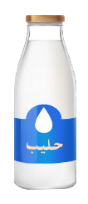 a
b
g
c
d
e
f
h
j
i
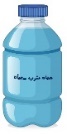 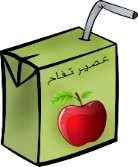 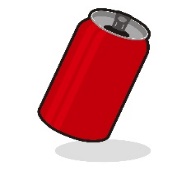 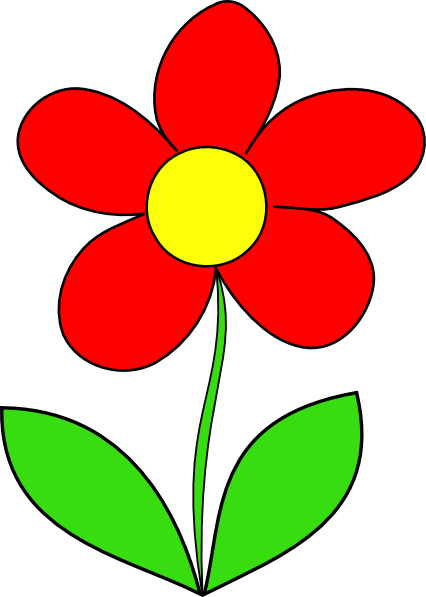 k
n
l
m
o
q
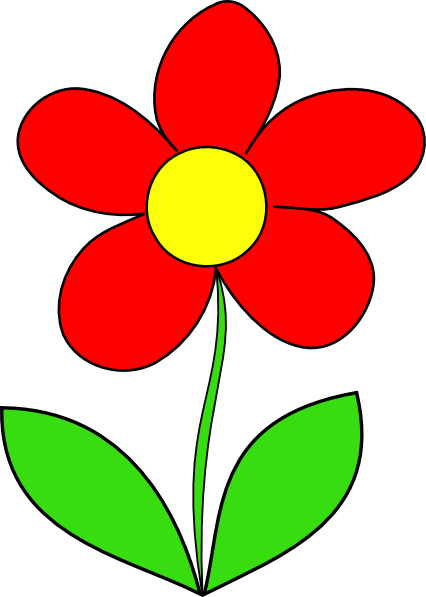 p
r
s
t
u
x
y
v
w
z
help
Grade (2)  unit (5)  lesson (2) Grammar
Let’s learn!
I’ve got two drinks. Here you are.
I haven’t got my orange juice!
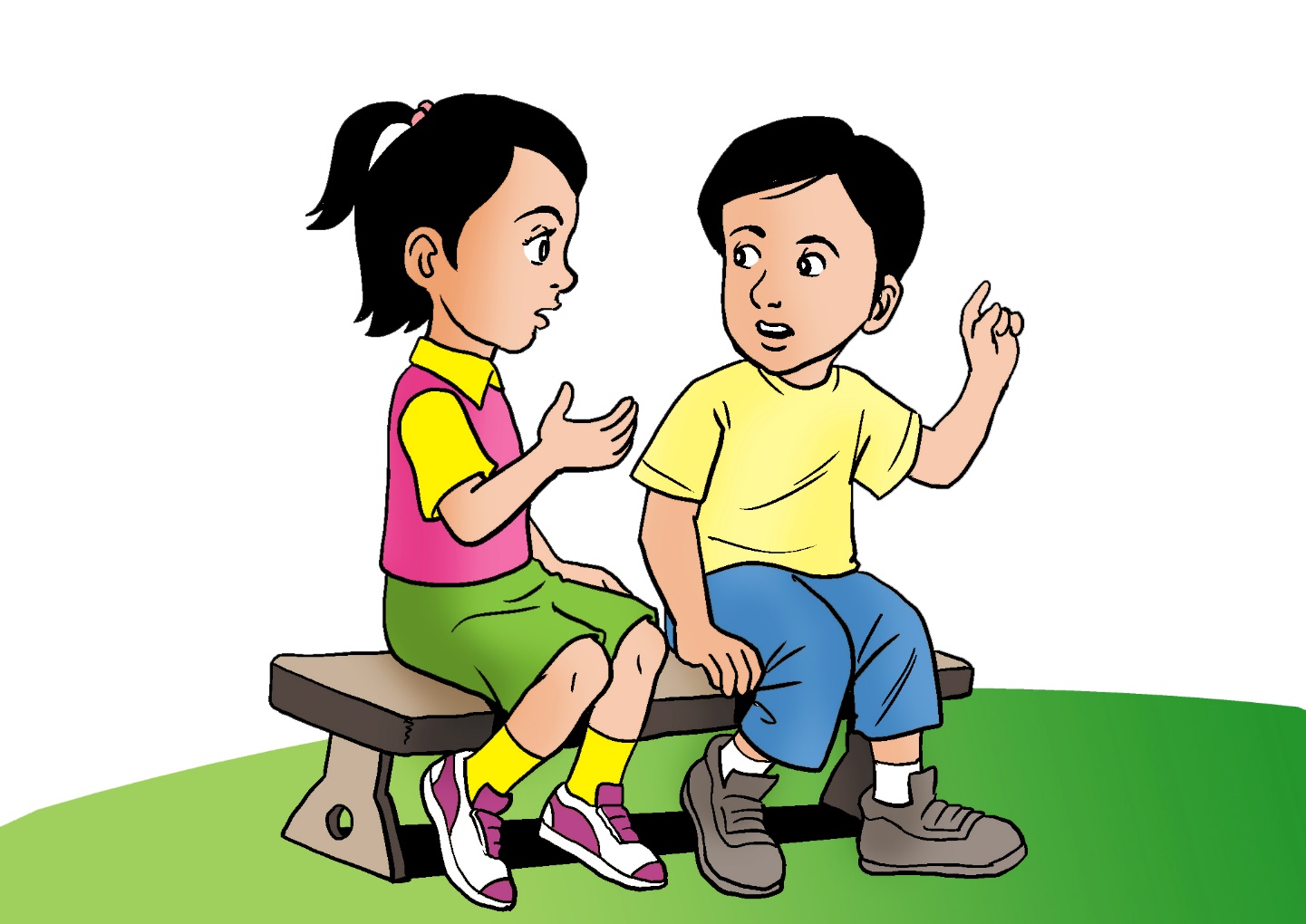 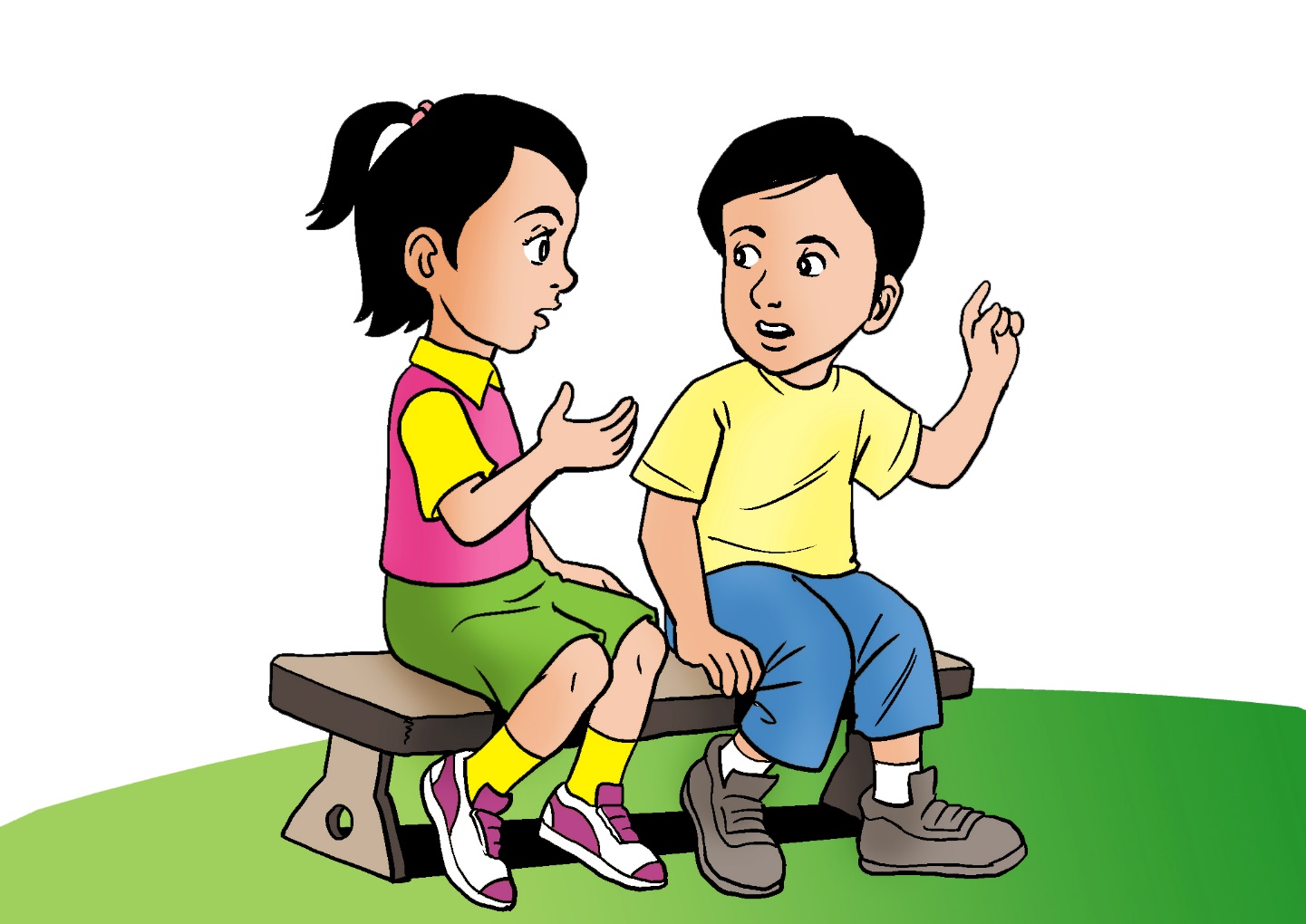 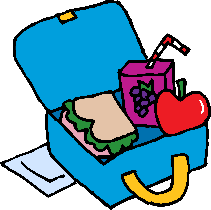 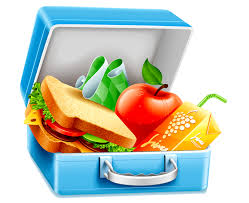 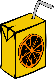 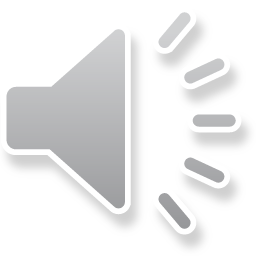 Grade (2)  unit (5)  lesson (2) Grammar
Let’s learn!
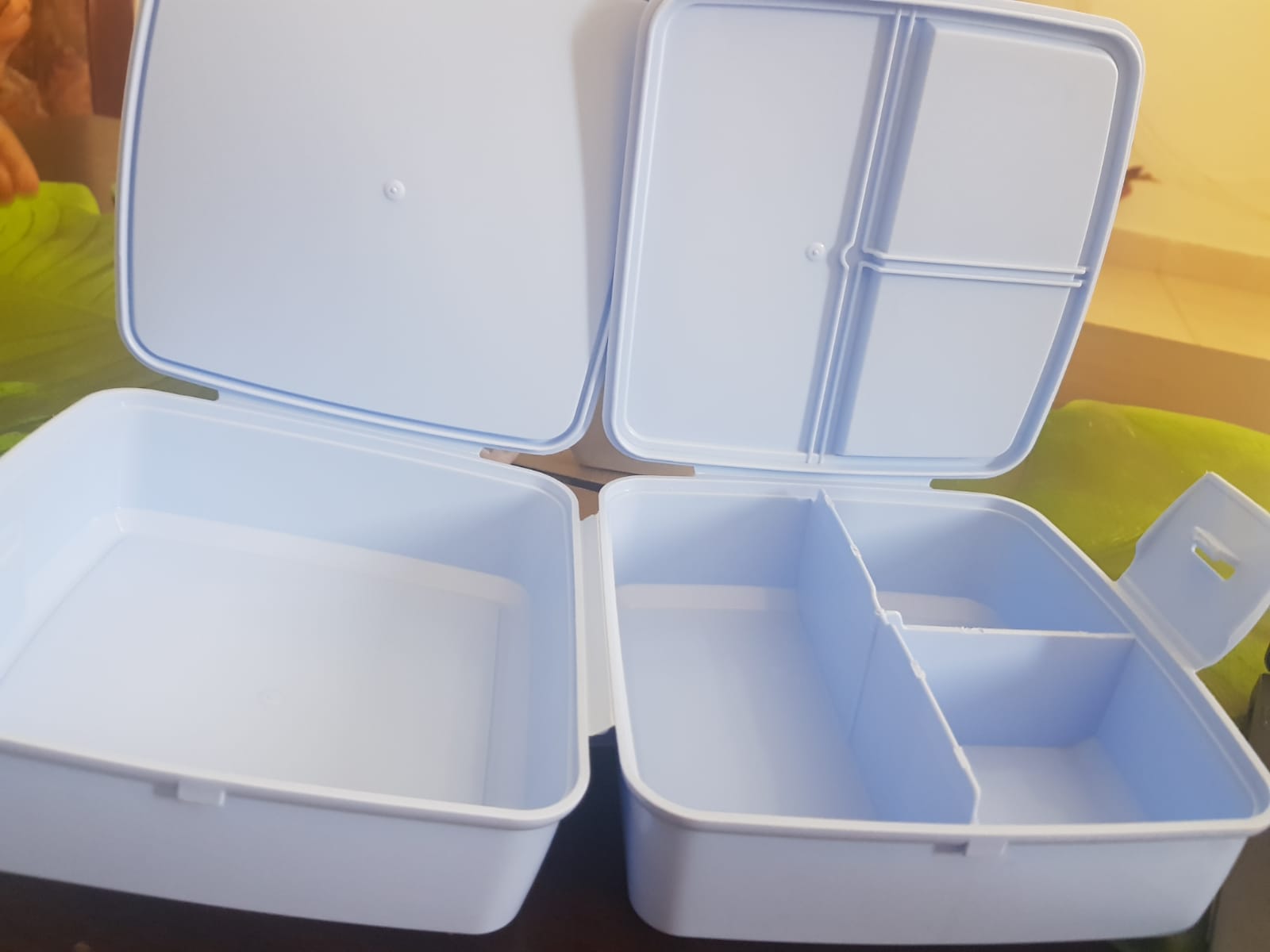 I’ve got a sandwich.
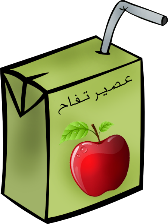 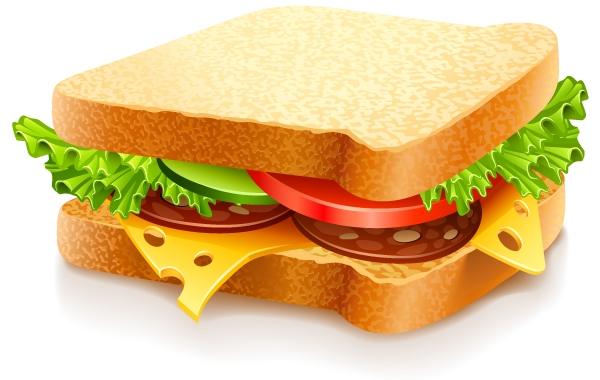 I’ve got water.
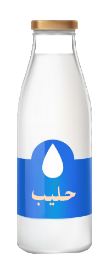 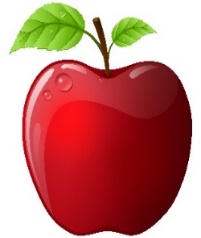 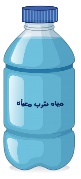 I’ve got milk.
I haven't got biscuit.
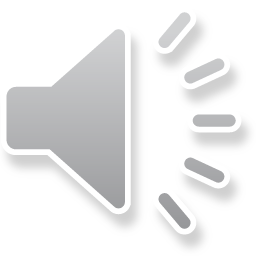 Grade (2)  unit (5)  lesson (2) Grammar
Let’s learn!
I’ve got a sandwich.
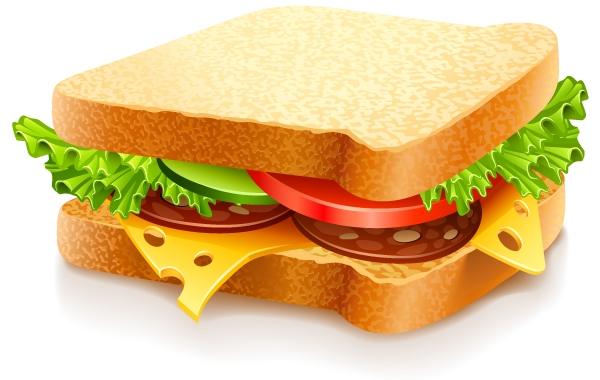 I’ve = I have got
Grade (2)  unit (5)  lesson (2) Grammar
Let’s learn!
I haven’t  got a sandwich.
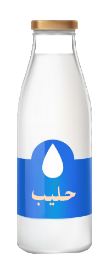 Haven’t = have not
Grade (2)  unit (5)  lesson (2) Grammar
Click for answer
Let’s practice!
Read and choose
I _________got biscuit.
‘ve
‘ve
I ______________ got cake.
haven’t
haven’t
I _________ got orange juice.
haven’t
I  _______ got bananas.
‘ve
Grade (2)  unit (5)  lesson (2) Grammar
Click for  the answer
Let’s practice!
.
Reorder the following
an
‘ve
orange
got
Orange.
I
.
I
‘ve
got
an
Grade (2)  unit (5)  lesson (2) Grammar
Write sentences
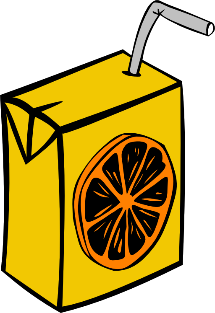 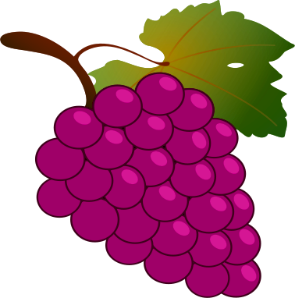 I’ve got orange juice.
I’ve got grapes.
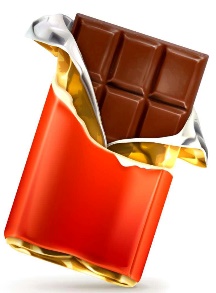 I haven’t got chocolate.
I haven’t got olives.
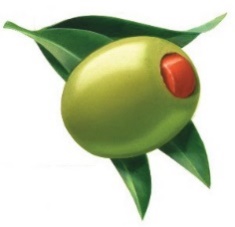 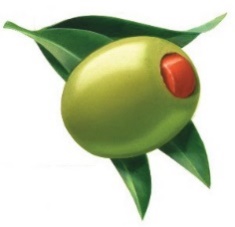 Click to check your answers
Grade (2)  unit (5)  lesson (2) Grammar
End of lesson 2
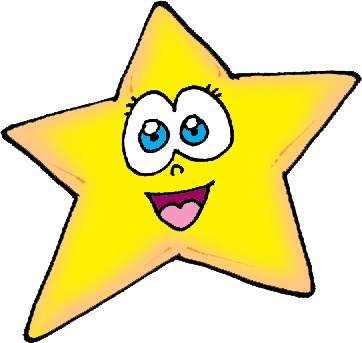 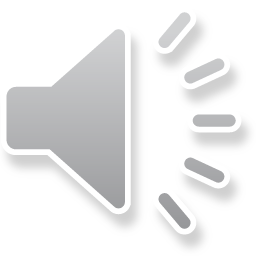 Good job dear!